LINA MARGARITA HENAO GÓMEZ
Directora de Investigaciones

LEYDI VILLAMIZAR MANCILLA
Coordinadora de Investigaciones

KELLY PARDO CORREA
Auxiliar Coordinación Investigaciones

NINI CATALINA MORENO TORRES
Profesional Asistente de Investigaciones
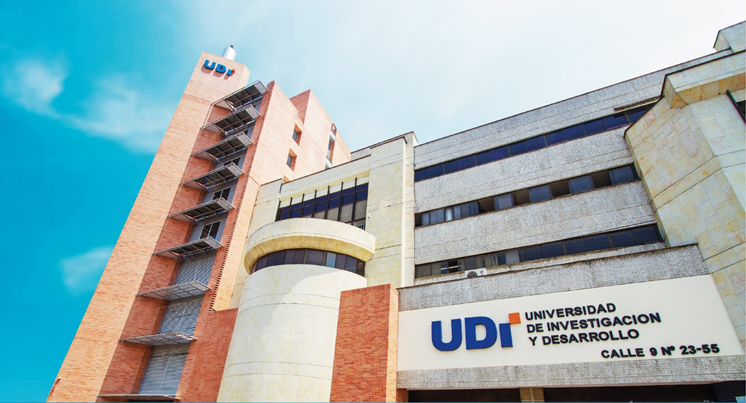 INDUCCIÓN PROYECTO DE GRADO I 
PRIMER SEMESTRE - 2018
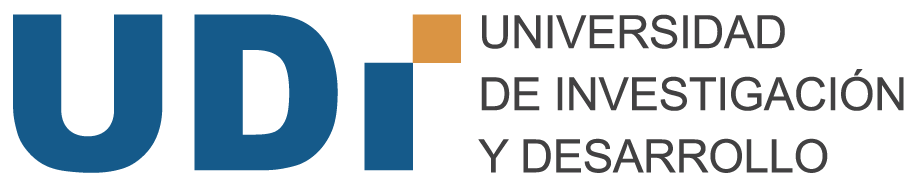 DIRECCIÓN DE INVESTIGACIONES
Comunicación y acompañamiento
Repositorio de información investigaciones
Calendario investigaciones
Elaboración del documento
Recomendaciones
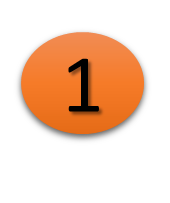 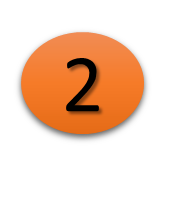 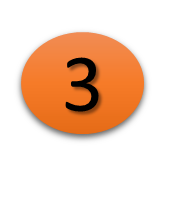 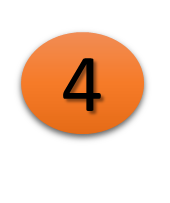 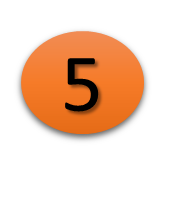 VICERRECTORÍA GENERAL
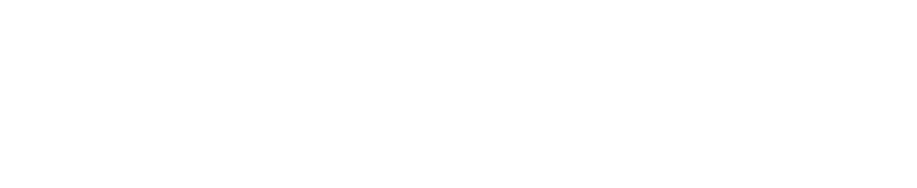 Comunicación y acompañamiento
Repositorio de información investigaciones
Calendario investigaciones
Elaboración del documento
Recomendaciones
1
2
3
4
5
MODELO DE COMUNICACIÓN SOLICITUDES E INQUIETUDES
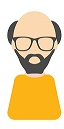 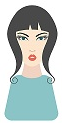 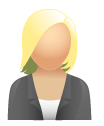 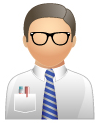 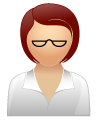 Directores de Proyecto
Asesores Metodológicos
Líderes Grupos de 
Investigación
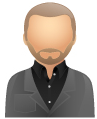 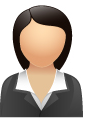 Vicerrectoría Académica
Académica
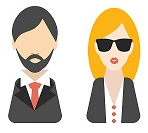 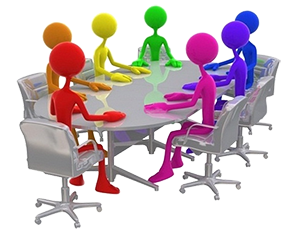 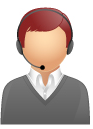 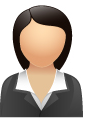 Directores de Programa
Comité de 
Investigaciones
Dirección y Coordinación de Investigaciones
Administrativa
ORIENTACIÓN AL ESTUDIANTE
El estudiante cuenta con dos tipos de orientación para el desarrollo del Proyecto de Grado:
Docente líder del Curso Académico de Proyecto de Grado II, asignado en horarios de clase del grupo correspondiente matriculado por el estudiante.  Este docente brinda sus asesorías durante el horario de clase.

Docente Director de Proyecto, el cual es asignado de acuerdo a su experticia en un tema específico y cuenta con 1 hora/semana, asignada por la Coordinación de Investigaciones.
DOCENTES ASIGNATURA PROYECTO DE GRADO I
FUNCIONES DEL DIRECTOR DE PROYECTO DE GRADO
ASIGNACIÓN DEL DIRECTOR DE PROYECTO DE GRADO
Directores de Proyecto
REQUISITOS

Tener matriculado proyecto de Grado II

Continua con el Director asignado en Proyecto de Grado I. En caso de novedad, el nuevo Director será asignado por el Comité de Investigación del Programa.
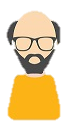 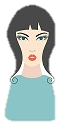 Se realizarán comités de investigaciones una vez cada semana para realizar asignación de Directores o trámite de solicitudes especiales.  Este comité esta dirigido por el Director de cada programa,  Docentes de los Grupos de Investigación y Coordinador de Investigaciones.
ORIENTACIÓN TEMÁTICA
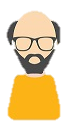 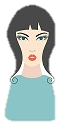 Proyecto de Grado I:
Orientación Temática
DIRECTORES DE PROYECTO
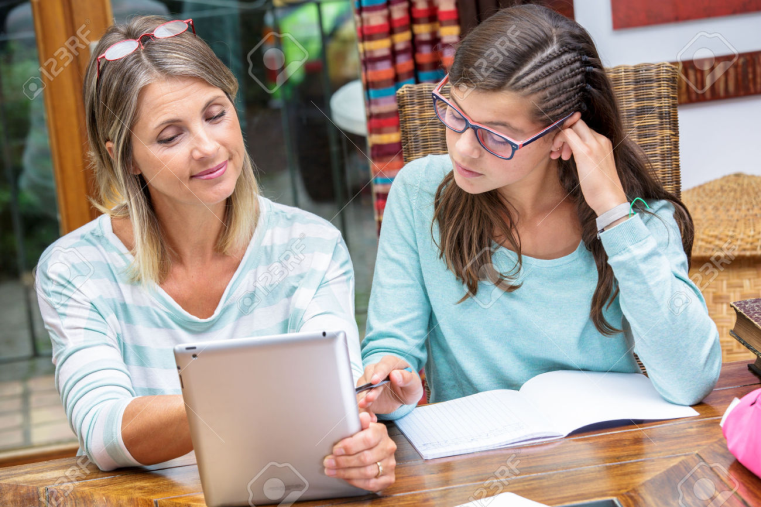 1 Hora de Acompañamiento Presencial Semanal, una vez sea designado.
CURSO ACADÉMICO
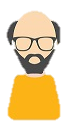 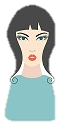 Proyecto de Grado I:
Orientación Temática
DOCENTE LIDER DEL CURSO
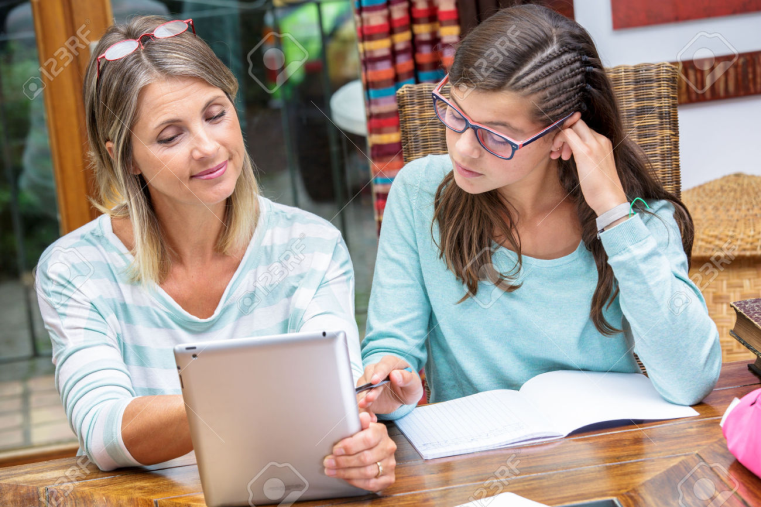 Intensidad horaria semanal según el programa
Asesoría presencial como cualquier asignatura. Repite curso con 25% de fallas.
Comunicación y acompañamiento
Repositorio de información investigaciones
Calendario investigaciones
Elaboración del documento
Recomendaciones
1
2
3
4
5
REPOSITORIO DE INFORMACIÓN
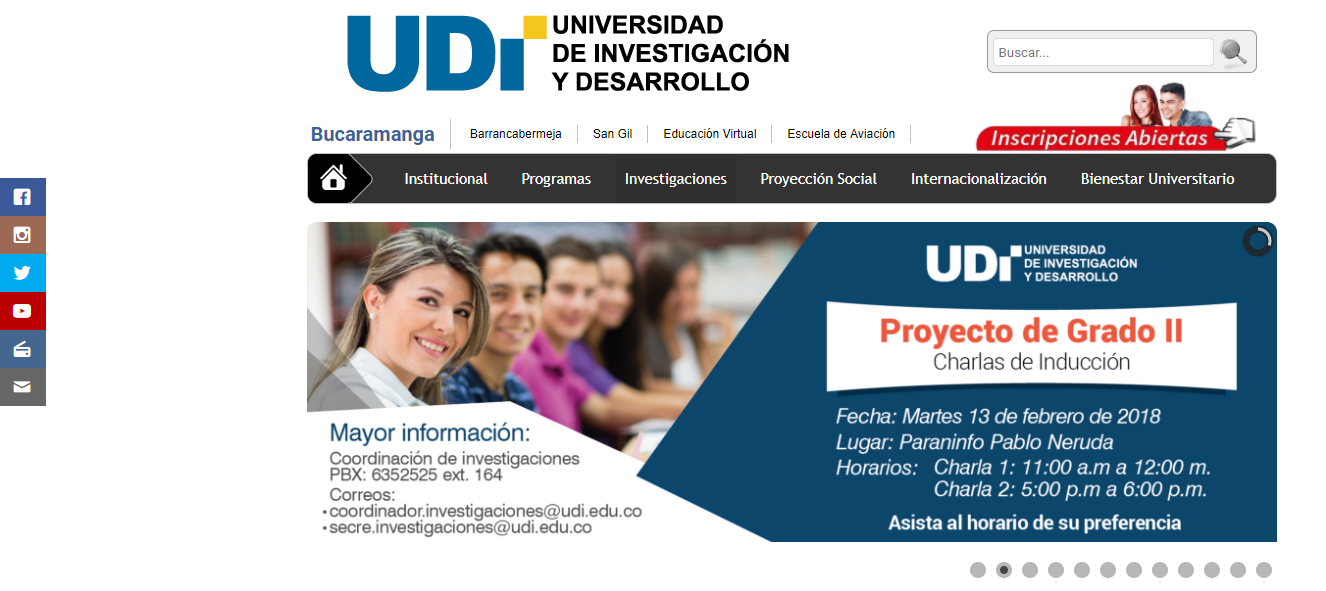 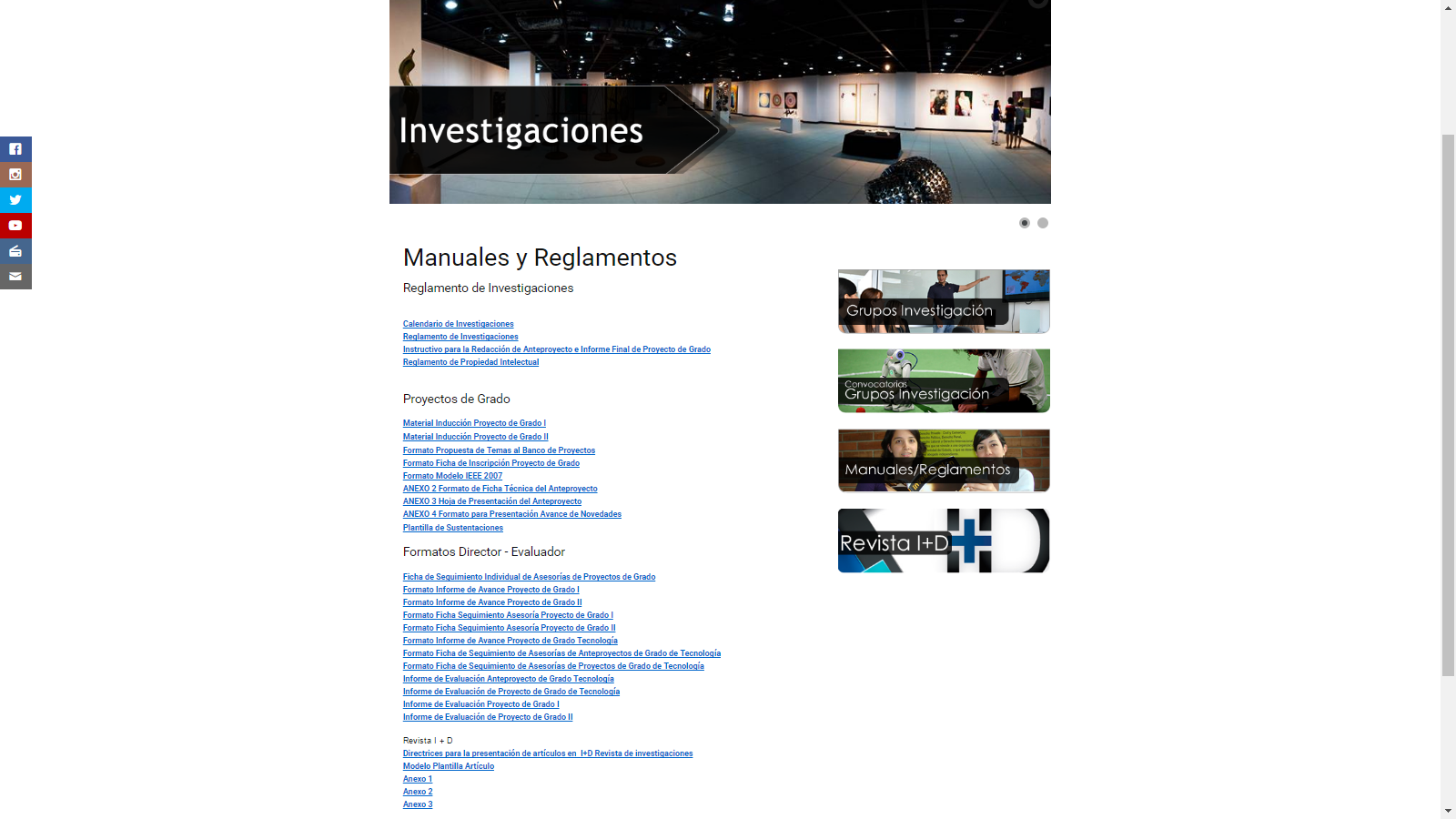 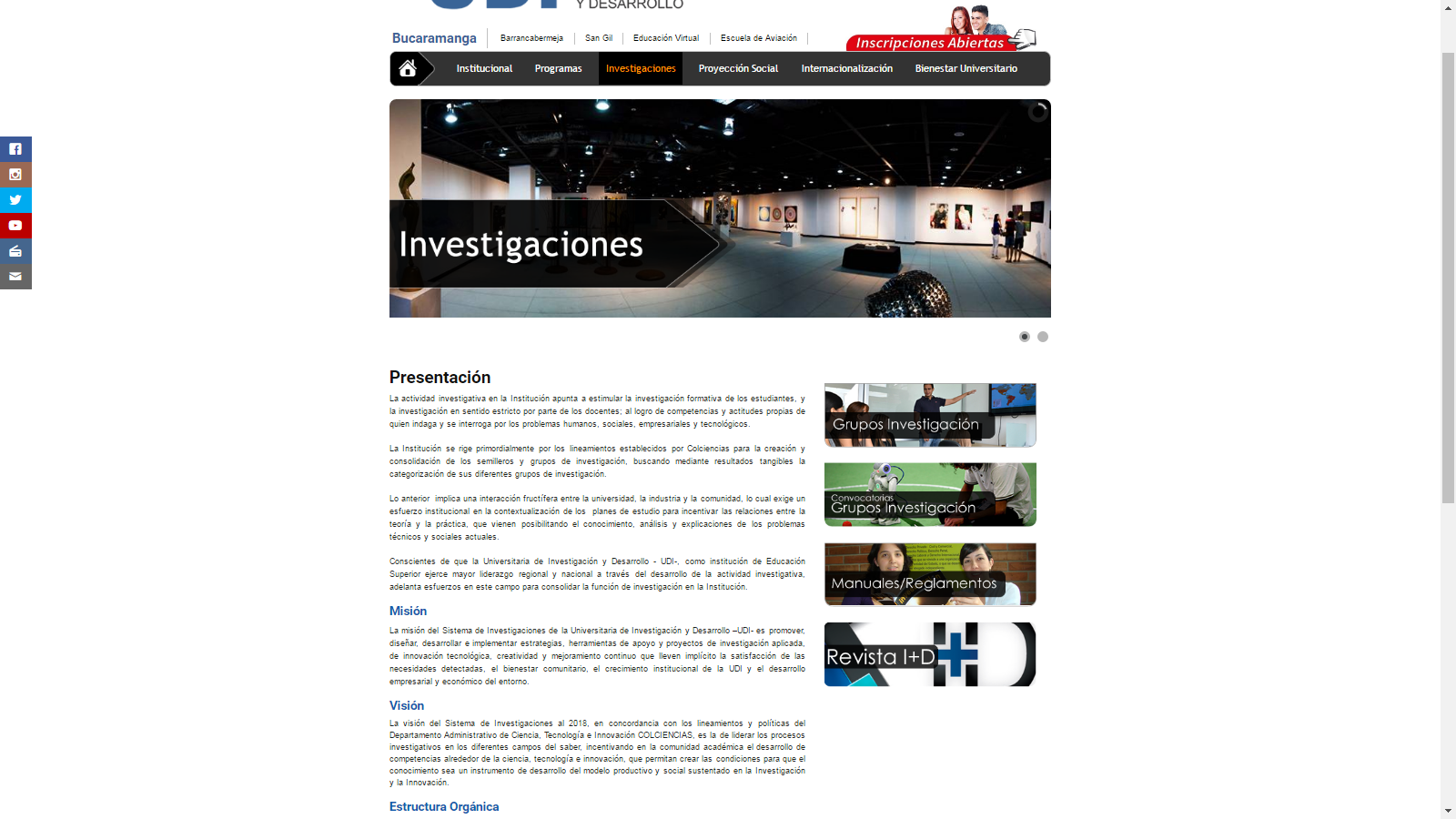 Comunicación y acompañamiento
Repositorio de información investigaciones
Calendario Investigaciones
Elaboración del documento
Recomendaciones
1
2
3
4
5
PROYECTO DE GRADO II- CRONOGRAMA DE ACTIVIDADES -
FEBRERO 06 – MARZO 24

Periodo para cancelación de Cursos Académicos y de Semestre.
Fecha límite para solicitud de modificaciones en general en el Proyecto de Grado.
Fecha límite primer reporte de Novedades de Proyectos de Grado I
Fecha límite segundo reporte de Novedades de Proyectos de Grado I
Fecha límite de aval por parte del Director al documento final PG-1 en Plataforma SII
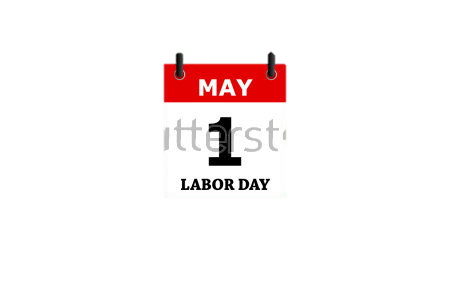 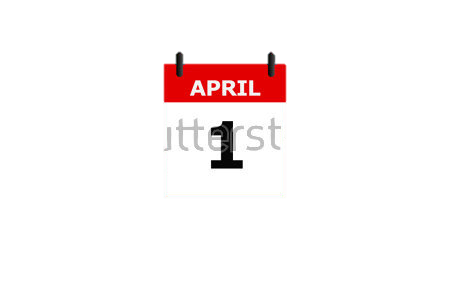 14
20
Fecha límite para cargar documento final PG-1 en Plataforma SII
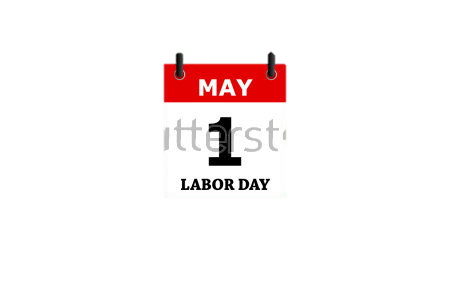 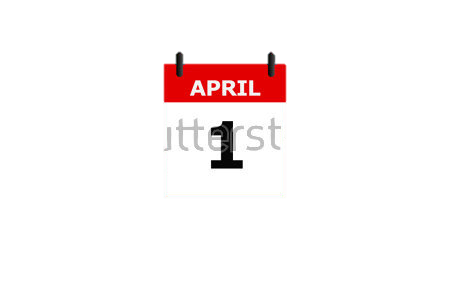 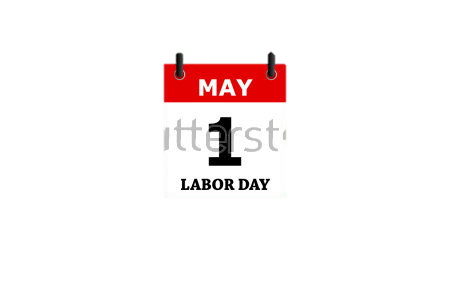 MARCH
30
23
25
Comunicación y acompañamiento
Repositorio de información investigaciones
Calendario investigaciones
Elaboración del documento
Recomendaciones
1
2
3
4
5
NORMAS TÉCNICAS
Norma Técnica Colombiana NTC 1486
Documentación. Presentación de tesis, trabajos de grado y otros trabajos de investigación
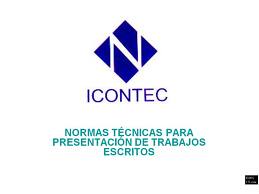 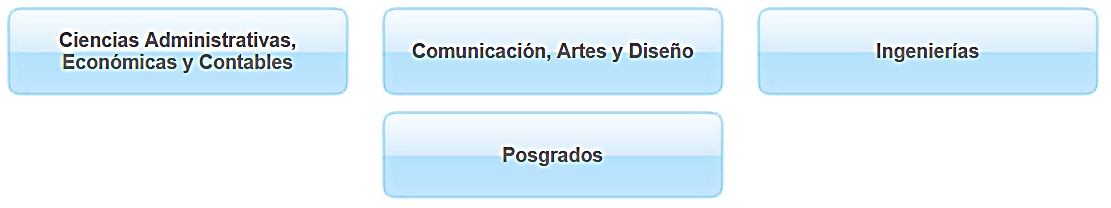 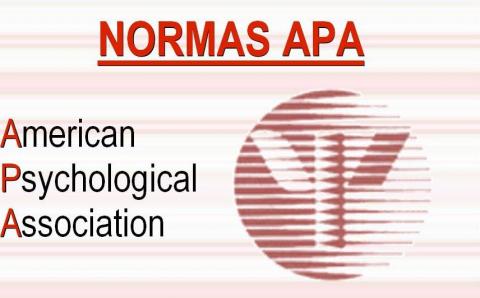 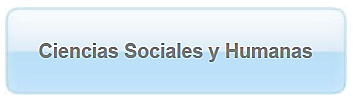 CAPACITACIÓN
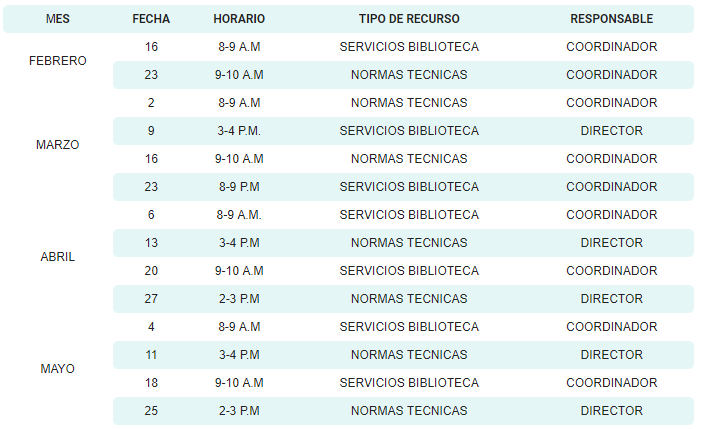 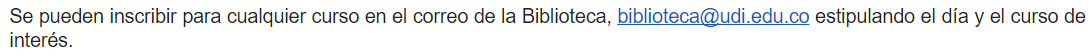 Comunicación y acompañamiento
Repositorio de información investigaciones
Calendario investigaciones
Elaboración del documento
Recomendaciones
1
2
3
4
5
Estado de la asignación del Director de Proyecto

No existen la figura de Recalificación, todas las evaluaciones ya las involucran.

Solicitudes de modificaciones objetivos Proyecto de Grado

Solicitud de cambio de Director de Proyecto de Grado

La fecha Límite de entrega del Documento Final no tiene prorroga, sólo está autorizada en recibir este documento el Coordinador de Investigaciones y con la firma del Director del Proyecto.

La nota aprobatoria de los cursos académicos proyecto de grado I, mínima es de 3.5.

Toda comunicación de los estudiantes hacia alguna de las dependencias de Investigaciones, deberá hacerse por escrito y radicada en la Institución. Sin éste trámite no se tendrá en cuenta la solicitud.

En el horario designado de asesorías, quedará registrada la no asistencia del estudiante en la ficha de seguimiento de asesorías y contará para el docente como asesoría brindada, dejando constancia en la planilla la asistencia.

Se puede entregar el Documento Final de forma TEMPRANA durante cualquier momento del semestre académico y hasta la fecha límite establecida en el calendario académico.  Una vez aprobado solicitar la sustentación del mismo.
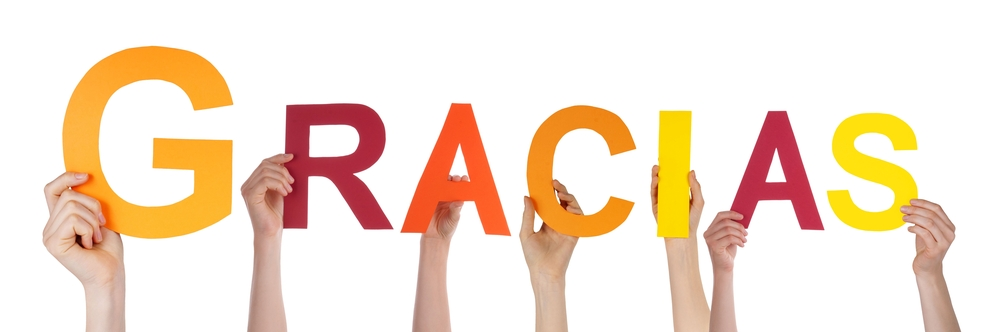